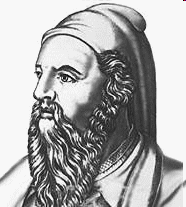 Пифагор.
Жизнь философа.
История теоремы.
Жизнь философа.
Первые познания он получил от своего отца, ювелира: в те времена эта профессия требовала многосторонней образованности. Есть указания, что его предки были сирийцами или финикиянами, и, может быть, еще в своей семье он приобщился к религиозной традиции Востока .
Для тогдашней греческой молодежи посещение чужих стран было главным способом расширить запас знаний, и поэтому юность свою Пифагор провел в путешествиях. Дошедшие до нас биографические сведения о Пифагоре отрывочны и далеко не достоверны.
С его именем связанно много легенд. Достоверно известно, что Пифагор посещал Египет и Вавилон. В одной из греческих колоний Южной Италии им была основана знаменитая «Пифагорова школа», сыгравшая важную роль в научной и политической жизни древней Греции. Именно Пифагору приписывают доказательство известной геометрической теоремы.
На основе преданий, распространенных известными математиками длительное время считали, что до Пифагора эта теорема не была известна, отсюда и название – теорема, Пифагора. Сейчас известно, что эта теорема была известна до него, но именно Пифагор первым доказал ее.
Ему было лет тридцать, когда он приехал в Египет и там познакомился с древней мудростью жрецов: медициной, математикой и метеорологией. Говорят, что при вторжении персов в Египет Пифагор был захвачен в плен и отвезен в Вавилон. Существует легенда, будто в то время он встретился с иранским пророком Заратустрой и даже побывал в Индии .
Но, по мнению большинства историков, эти сведения (записанные, кстати сказать, много веков спустя после смерти мудреца) являются скорее романом, чем историей.
Наиболее достоверными можно признать указания на поездки Пифагора в Вавилон и особенно Египет, с которыми греки в то время имели тесные отношения. Вполне понятно, что религии этих стран должны были произвести большое впечатление на «любителя мудрости» и дать богатую пищу его воображению и мысли.
Вернувшись на Самос, Пифагор нашел родину в руках диктатора Поликрата, который упрочил свою власть, опираясь на союз с персами. Поначалу могло показаться, что остров расцвел после трудных лет политических переворотов. Поликрат, сам выходец из торговой среды, поощрял ремесла и искусства. Повсюду сооружались обширные постройки, поражавшие своим великолепием. При дворе правителя находили приют выдающиеся поэты и художники.
Но Пифагор быстро понял цену этой золотой клетки. Опека властей оказалась тяжким бременем для свободы мысли. По словам Порфирия, философ «видел, что тирания слишком сильна, чтобы свободному человеку можно было доблестно переносить надзор и деспотизм» . Пифагор проникся отвращением к самосскому режиму и задумал навсегда покинуть отечество. «Ненавидя душой тиранию, сам он изгнанье избрал»,— говорил Овидий, читавший одну из древних биографий философа . О подробностях этого переселения (или изгнания ?) ничего не известно. Мы знаем лишь, что в 540 г. Пифагор сел на корабль, отплывавший в Италию, и через некоторое время прибыл в город Кротон.
Сюда, в богатый торговый порт у берегов Тарентского залива, в так называемую «Великую Грецию», стремились многие путешественники, купцы и мастера. В этом царстве колонистов общая атмосфера была намного свободнее, чем на Самосе. Пропаганда учения Пифагора обеспокоила власть имущих... Заговор возглавил богатый и знатный житель Кротона Килон, властолюбивый и обладающий тяжелым нравом. Спасаясь от преследователей, Пифагор поселился в Метапоне. Но и здесь его настигла рука убийцы.
История теоремы.
Исторический обзор начнем с древнего Китая. Здесь особое внимание привлекает математическая книга Чу-пей. В этом сочинении так говорится о пифагоровом треугольнике со сторонами 3, 4 и 5: "Если прямой угол разложить на составные части, то линия, соединяющая концы его сторон, будет 5, когда основание есть 3, а высота 4". В этой же книге предложен рисунок, который совпадает с одним из чертежей индусской геометрии Басхары.
Кантор (крупнейший немецкий историк математики) считает, что равенство 32 + 42 = 52 было известно уже египтянам еще около 2300 г. до н. э., во времена царя Аменемхета I (согласно папирусу 6619 Берлинского музея). По мнению Кантора гарпедонапты, или "натягиватели веревок", строили прямые углы при помощи прямоугольных треугольников со сторонами 3, 4 и 5. Очень легко можно воспроизвести их способ построения. Возьмем веревку длиною в 12 м. и привяжем к ней по цветной полоске на расстоянии 3м. от одного конца и 4 метра от другого . Прямой угол окажется заключенным между сторонами длиной в 3 и 4 метра. Гарпедонаптам можно было бы возразить, что их способ построения становиться излишним, если воспользоваться, например, деревянным угольником, применяемым всеми плотниками. И действительно, известны египетские рисунки, на которых встречается такой инструмент, например рисунки, изображающие столярную мастерскую.
Несколько больше известно о теореме Пифагора у вавилонян. В одном тексте, относимом ко времени Хаммураби, т. е. к 2000 г. до н. э., приводится приближенное вычисление гипотенузы прямоугольного треугольника. Отсюда можно сделать вывод, что в Двуречье умели производить вычисления с прямоугольными треугольниками, по крайней мере в некоторых случаях. Основываясь, с одной стороны, на сегодняшнем уровне знаний о египетской и вавилонской математике, а с другой-на критическом изучении греческих источников, Ван-дер-Варден (голландский математик) сделал следующий вывод: "Заслугой первых греческих математиков, таких как Фалес, Пифагор и пифагорейцы, является не открытие математики, но ее систематизация и обснование. В их руках вычислительные рецепты, основанные на смутных представлениях, превратились в точную науку."
Геометрия у индусов, как и у египтян и вавилонян, была тесно связана с культом. Весьма вероятно, что теорема о квадрате гипотенузы была известна в Индии уже около 18 века до н. э. 

В первом русском переводе евклидовых "Начал", сделанном Ф. И. Петрушевским, теорема Пифагора изложена так: "В прямоугольных треугольниках квадрат из стороны, противолежащей прямому углу, равен сумме квадратов из сторон, содержащих прямой угол".
В настоящее время известно, что эта теорема не была открыта Пифагором. Однако одни полагают, что Пифагор первым дал ее полноценное доказательство, а другие отказывают ему и в этой заслуге. Некоторые приписывают Пифагору доказательство, которое Евклид приводит в первой книге своих "Начал". С другой стороны, Прокл утверждает, что доказательство в "Началах" принадлежит самому Евклиду. Как мы видим, история математики почти не сохранила достоверных данных о жизни Пифагора и его математической деятельности. Зато легенда сообщает даже ближайшие обстоятельства, сопровождавшие открытие теоремы. Рассказывают, что в честь этого открытия Пифагор принес в жертву 100 быков.
Карикатуры.
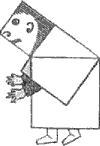 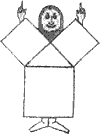 Доказательство теоремы Пифагора учащиеся средних веков считали очень трудным и называли его Dons asinorum- ослиный мост, или elefuga- бегство "убогих", так как некоторые "убогие" ученики, не имевшие серьезной математической подготовки, бежали от геометрии.
Слабые ученики, заучившие теоремы наизусть, без понимания, и прозванные поэтому "ослами",были не в состоянии преодолеть теорему Пифагора, служившую для них вроде непреодолимого моста. Из-за чертежей, сопровождающих теорему Пифагора, учащиеся называли ее также "ветряной мельницей", составляли стихи вроде "Пифагоровы штаны на все стороны равны", рисовали карикатуры.
Теорема Пифагора-одна из главных и, можно сказать, самая главная теорема геометрии. Значение ее состоит в том, что из нее или с ее помощью можно вывести большинство теорем геометрии. Теорема Пифагора замечательна и тем, что сама по себе она вовсе не очевидна. Например, свойства равнобедренного треугольника можно видеть непосредственно на чертеже. Но сколько ни смотри на прямоугольный треугольник, никак не увидишь, что между его сторонами есть простое соотношение: c2=a2+b2.
Спасибо за мнимание!
Работа выполнена 
ученицей 8 «Б» класса.
Берлевой Юлией.